Nawozy wieloskładnikowe i mikronawozy
Pierwiastki chemiczne to tzw. składniki pokarmowe!
Składniki pokarmowe dzielimy ze względu na zawartość w roślinie:
Makroelementy
Mikroelementy
Do makroelementów zaliczamy:
Azot   N
Fosfor  P
Potas  K
Wapń Ca
Magnez Mg
Siarka S
Do mikroelementów zaliczamy:
Żelazo 
Mangan 
Cynk 
Miedź 
Bor 
Molibden 
Chlor 
Nikiel
Znaczenie mikroelementów
Zapotrzebowanie roślin na mikroelementy jest niewielkie, pomimo to w warunkach polowych niejednokrotnie obserwuje się objawy wskazujące na niedobór tych składników. Przyczyną niedoboru jest najczęściej mała dostępność mikroelementów wynikająca z uprawy roślin na glebach alkalicznych, rzadko nawożonych obornikiem czy nadmiernie wilgotnych.
 
W przypadku roślin kwasolubnych może wystąpić niedobór żelaza, manganu, cynku. Tutaj składniki pokarmowe uzupełniamy przez stosowanie specjalistycznych mieszanek nawozowych (wieloskładnikowych z mikroelementami) przeznaczonych pod konkretne rośliny lub zastosować mikronawozy, w których skład wchodzą głównie mikroelementy.
Objawy niedoboru mikroelementów
Żelazo: chlorozy, zwłaszcza młodych liści. Przy przedłużającym się niedoborze, może nastąpić zahamowanie wzrostu pędu;
Mangan: chlorozy przechodzące w nekrozy na młodych liściach. Zwiększa się wrażliwość rośliny na niskie temperatury;
Cynk: skróceniu ulegają międzywęźla, liście mają mniejszą powierzchnię. U jabłoni, zwłaszcza w początkowych okresach wegetacji, niedobór cynku prowadzi do powstawania skupień małych liści, co nosi nazwę "choroby małych liści";
Bor: zamieranie wierzchołków pędu i korzeni. Kwiaty zamierają, brak owoców;
Miedź: zaburzenia w turgorze (czyli brak jędrności), na liściach mogą występować nekrotyczne plamy, młodsze liście bieleją, na starszych występują chlorozy;
Molibden: zahamowania rozwoju blaszek liściowych, chlorozy młodych liści, deformacja pędu.
Ze względu na technikę produkcji nawozy
wieloskładnikowe dzieli się na
mieszane,
złożone
kompleksowe
Nawozy mieszane
Otrzymuje się je w wyniku dokładnego
wymieszania dwóch lub więcej nawozów
jednoskładnikowych,
 Nie zwiększa się sumarycznej zawartości
składników pokarmowych i nie eliminuje
zbędnych składników ubocznych.
Nawozy złożone
Mają charakter pojedynczych soli
zawierających w swojej cząsteczce dwa lub
trzy składniki pokarmowe
fosforan amonu
Fosforan amonu
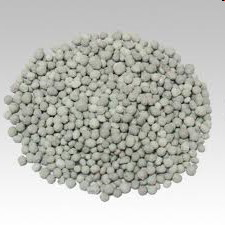 zawiera 46% P2O5 i 18% N
jest to nawóz przedsiewny,
wymagający przykrycia glebą
można go stosować pod wszystkie
rośliny i na wszystkich glebach, z
wyjątkiem gleb silnie kwaśnych oraz
silnie zasadowych
Nawozy kompleksowe
Składające się z kilku soli powstających i
wiązanych w jednym procesie technologicznym.
polifoska
nitrofoska
amofoska
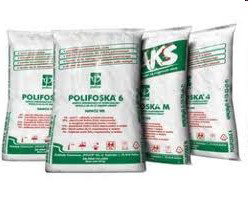 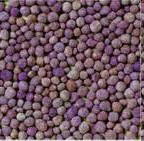 Polifoska
powszechnie stosowana, jest to nawóz o
wysokiej koncentracji składników
do stosowania przedsiewnego pogłównego
różne rodzaje o różnej zawartości składników
zależnie od przeznaczenia
POLIFOSKA 6 - N – 6%, P2O5 – 20%, K2O –
30%
POLIFOSKA 8 - N – 8%, P2O5 – 24%, K2O –
24%
Wzrastające znaczenie mikroelementów w
uprawie roślin wynika z kilku powodów;
wprowadzania intensywnych odmian roślin
które pobierają większe ilości mikroelementów,
znacznego udziału gleb o niskiej zawartości
przyswajalnych mikroelementów,
niskiej zawartości mikroelementów w roślinach
z punktu widzenia ich wartości konsumpcyjnej i
paszowej
Podział mikronawozów
sole techniczne,
chlorki, siarczki, azotany
chelaty mikronawozowe,
surowce wtórne zawierające mikroelementy,
kopaliny.
Mikronawozy
Stałe w formie soli technicznych:
Siarczan manganu
Siarczan cynku
Boraks
Molibdenian amonowy
Chelaty mikroelementowe
Płynne nawozy mikroelementowe
Zawierają jeden lub kilka mikroelementów w postaci chelatów